Глаголы движения
В-(во), вы-
Значение 1. Он вошёл в комнату.Он вышел из комнаты.
Л.С. Муравьева
Упражнение 165, стр. 68
выехала
1. Автоколонна………………. за черту города.
внесли
2. Когда шкаф  ………………….. в квартиру,                                   наша кошка ……………………… в открытую дверь.
вошла
3. Я слышал, как хлопнула входная дверь:                          кто-то …………... в подъезд.
вошел
4. В вагонах поезда зажгли свет:                                               поезд ………………………. в туннель.
вошел/въехал
вынесли
5. Когда из комнаты ……………… лишнюю мебель, стало просторнее.
Л.С. Муравьева,  Упражнение 165, стр. 68
6. Дверь в кабинет отца открылась, и в коридор            ……………….отец.
вышел
вошли
7. Павел открыл ключом дверь квартиры, и мы ………………….. в небольшой коридор
выезжают
8. Дети каждое лето ………………………. на дачу или в спортивные лагеря.
выходит/ вышла
9. Я вижу, как из дома ……………………….маленькая    старушка с хозяйственной сумкой в руке.
вошли
10. Мы купили в кассе билеты и…………………………. в фойе кинотеатра.
Л.С. Муравьева,  Упражнение 165, стр. 68
выходите
11. Вы ………………. на следующей остановке?
Мое домашнее задание.
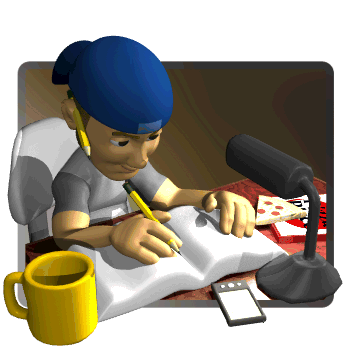 Вы выходите на следующей остановке?
Ехать на теплоходе (теплоходом).
Ехать в поезде, на поезде (поездом). 
Ехать в автобусе, на автобусе (автобусом).
Ехать в машине, на машине (машиной).
Вы выходите на следующей остановке?
выходите
11. Вы ………………. на следующей остановке?
Потому, что здесь важно где, а не куда. Подчеркивается место события, а не направление движения

Выходить можно - куда + Acc., - откуда + Gen., - где + Prep., + Instr., + Gen., - к кому + Dat. 
 за кем или за чем + Instr. "Ты выходишь за Таней" - т.е., сначала выходит Таня, а за ней
Значение 2. Я выхожу через 5 минут.
Л.С. Муравьева
Упражнение 174, стр. 70
1. Вчера я боялся опоздать на работу, потому что ………. на пятнадцать минут позже, чем обычно.
вышел
ушёл
2. Я звонил Фёдору утром, но он уже …………… на работу.
3. Поезд пришёл в Казань утром и стоял там полчаса,  из Казани он …………… в 8 часов 17 минут.
вышел
выхожу
4. Алло! Вы готовы? – Да, да сейчас ……………!
5. Вы слушали сегодня по радио последние известия? – Нет, я в это время уже ………………….
ушёл
Л.С. Муравьева, Упражнение 174, стр. 70
6. Доктор ………………. через минуту; машина уже стоит у подъезда.
выезжает
вылетает
7. Скажите, пожалуйста, с какого аэродрома……………… самолёт в Хабаровск?
Упражненияприставка в- (во)-
Русские глаголы движения с приставками Учебное пособие Екатеринбург 2008 P12
Упражнение 5. Вставьте нужные глаголы с приставкой в- (во-).
О б р а з е ц: Она ... все вещи в комнату - Она внесла все вещи в комнату. 

Мать ... больного ребенка в кабинет врача. 
Вдруг какая-то птица ... в открытое окно. 
Мы заблудились в лесу, и, чтобы найти дорогу, я ... на старую сосну. 
Никто не видел, как змея ... в дом.
5. Рано утром машина ... в Москву. 
6. Я опаздывал и поэтому ... в аудиторию. 
7. Когда я ... в здание музея, там было пусто. 
8. Дверь открылась, и в комнату ... высокий темноволосый человек. 
9. Отец был так увлечён чтением, что не слышал, как я ... в его кабинет.
10. Велосипедист с трудом ... на высокую гору. 
11. Вы видели, как белая машина ... в гараж? 
12. Когда мы … в лес, было раннее утро. 
13. Он всегда ... в аудиторию первым. 
14. Рабочие с большим трудом ... пианино на четвёртый этаж. 
15. Я смотрю в окно и вижу, как машина отца медленно ... во двор.
Стр. 20 Упражнение 2. Вставьте нужные глаголы: выдавать, выпустить, вынести, вылить, выбросить, выписывать, вынуть, выставить.
1. Я хочу ……. посылки на почте 10 часов. 
2. У нас идёт ремонт квартиры. Всю мебель из комнаты ... в коридор. Мы ... много мусора и ненужных вещей. 
3. Весна. Можно ... птицу из клетки на свободу. 
4.Библиотекарь быстро ... мне нужные книги. 
5. Моя сестра любит ... из книг афоризмы.
Стр. 20 Упражнение 2. Вставьте нужные глаголы: выдавать, выпустить, вынести, вылить, выбросить, выписывать, вынуть, выставить.
6. Цветы стояли в вазе уже 2 дня. Нужно ... старую воду и налить свежую. 
7. Он ... из кармана круглые старинные часы и открыл их крышку. 
8. Мама ... все продукты из сумки на стол.
Упражненияуйти-выйтиуехать-выехать
уйти-выйти      уехать-выехать
1. Вы не знали как ………….. из этой трудной ситуации?
2. Мы видели, как с трудом  ……………….. Иван из туннеля.
3. У нас из деревни уже ………………. почти все            молодые мужчины на фронт.
4. Я сейчас…………….… из этого здания и покупаю вам   обед.
1. Рая стала собирать свои платья и книги. С тяжелым чемоданом ………………… на улицу.
2. Когда отец ………………… по делам, он откладывал счеты и читал книги.
3. ………………. и главный конструктор. Он ……………...куда-то на юг, на грязи, лечить свой ревматизм.
4. Я …………… из машины и выбрасываю на траву рюкзаки, свой и Ленькин
faculty.jnu.ac.in/sonusaini/